Tuhnutie
Čo vidíte na obrázkoch?
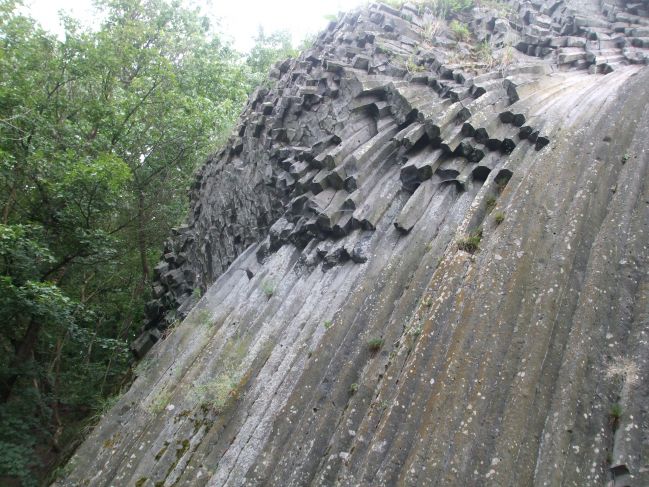 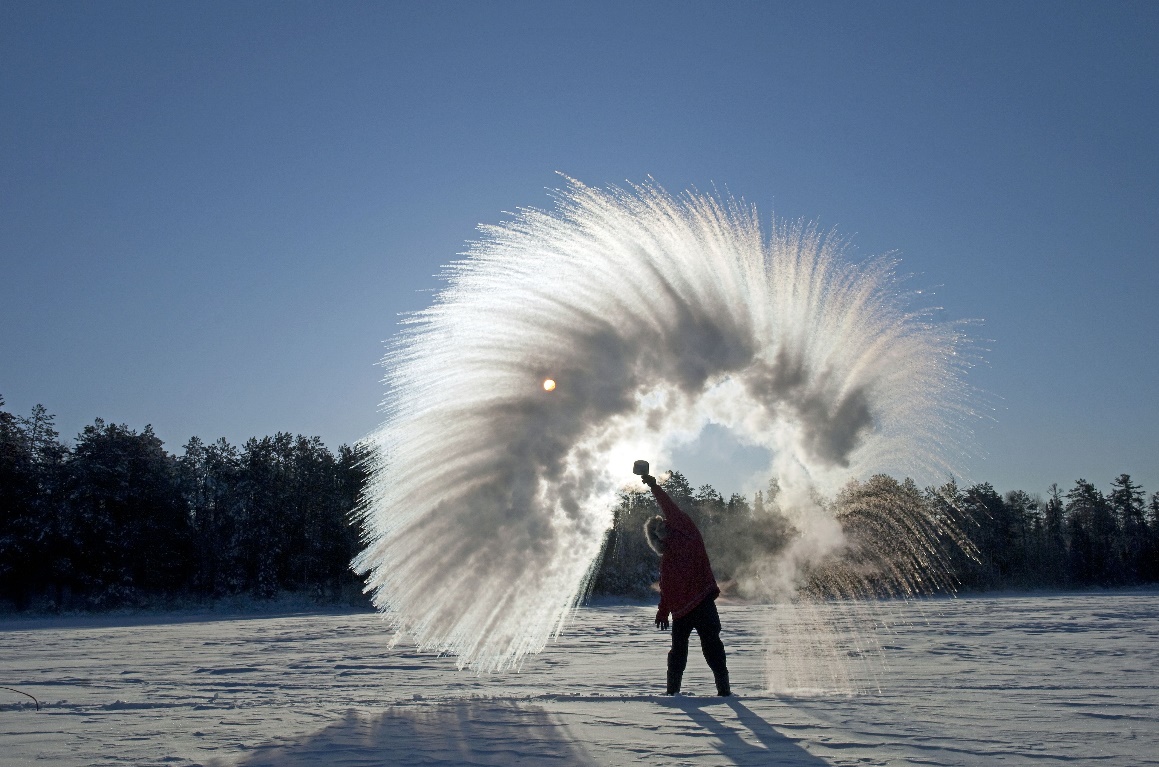 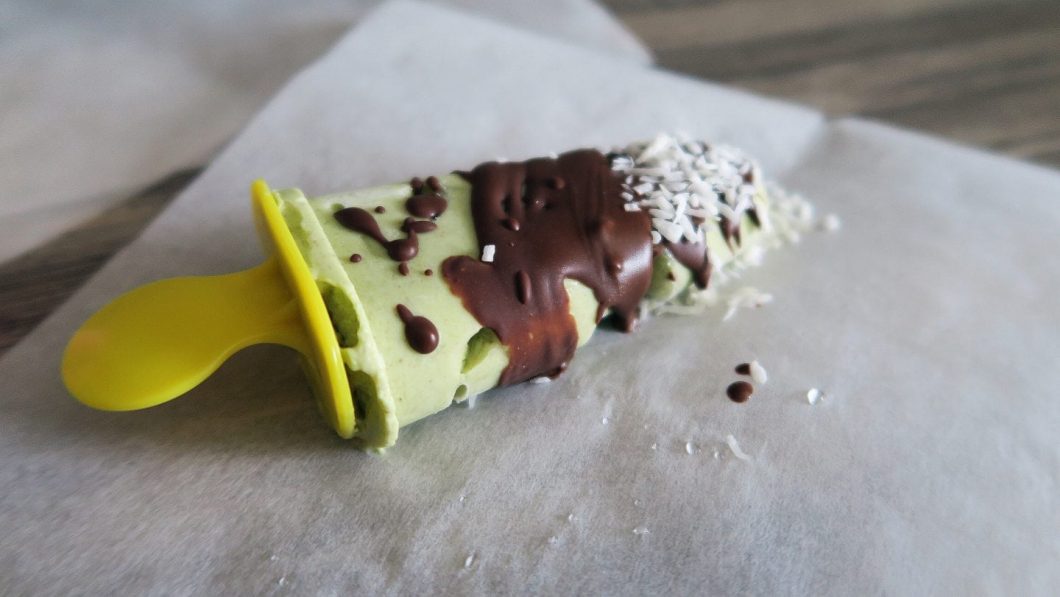 Zamysleli ste sa niekedy, ako vznikajú cencúle?
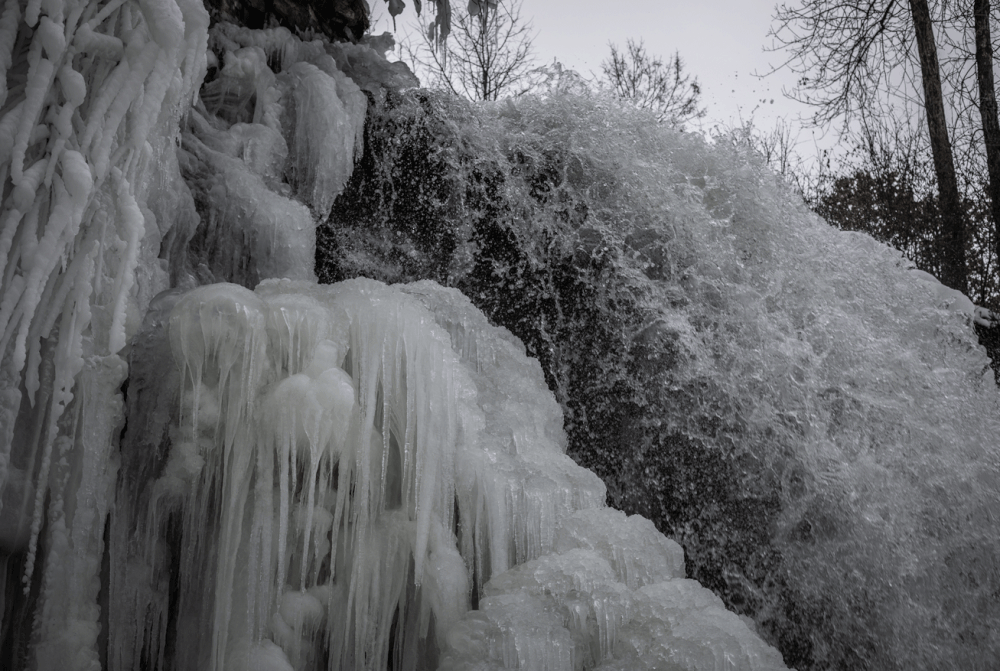 Tuhnutie
Je dej, pri ktorom sa mení kvapalné skupenstvo látky na pevné.
V kryštalickej látke prebieha pri rovnakej teplote- teplote tuhnutia.
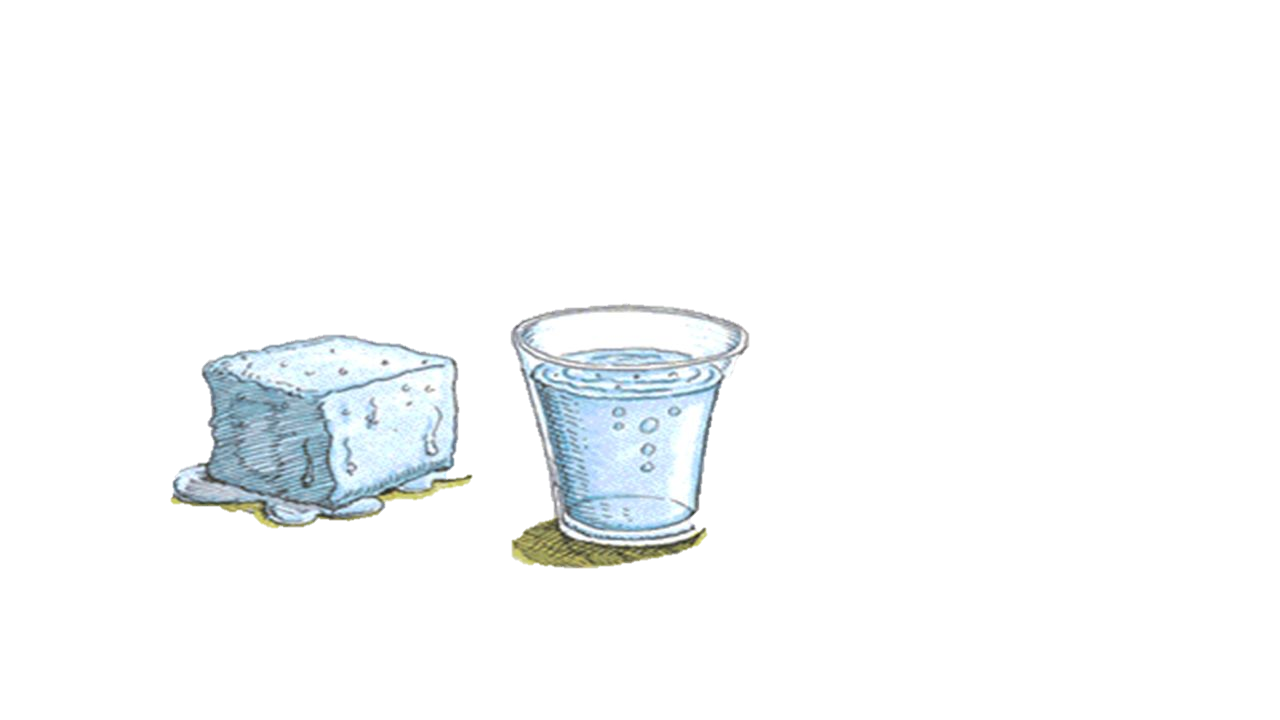 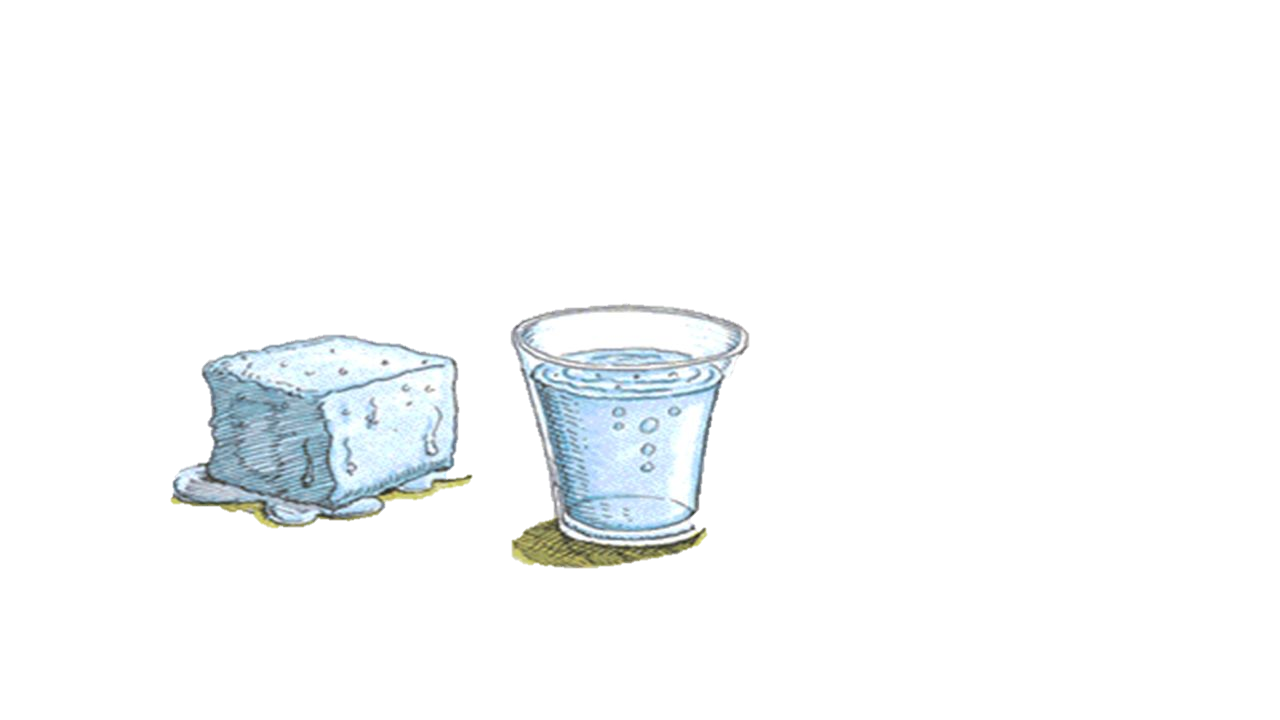 Ochladzovanie
Teplota tuhnutia
V kryštalickej látke prebieha topenie a tuhnutie tej istej látky pri rovnakej teplote.
Priebeh tuhnutia
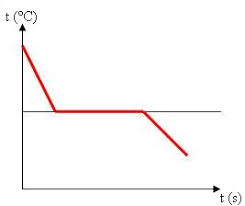 Vysvetlenie
KLIK
1
2
3
Pri tuhnutí teleso odovzdá teplo okoliu.
Vysvetlenie grafu
1
Teplota klesá . Látka je v kvapalnom skupenstve.
2
Teplota je stála. Prebieha tuhnutie.
3
Teplota klesá. Látka je v pevnom skupenstve.
Návrat na graf
Anomália vody
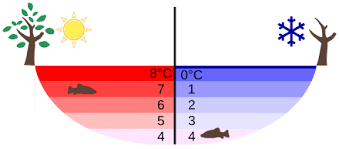 Voda má najväčšiu hustotu pri 4°C a nie pri teplote topenia. 
Voda s teplotou 4°C klesá ku dnu.
Anomália vody
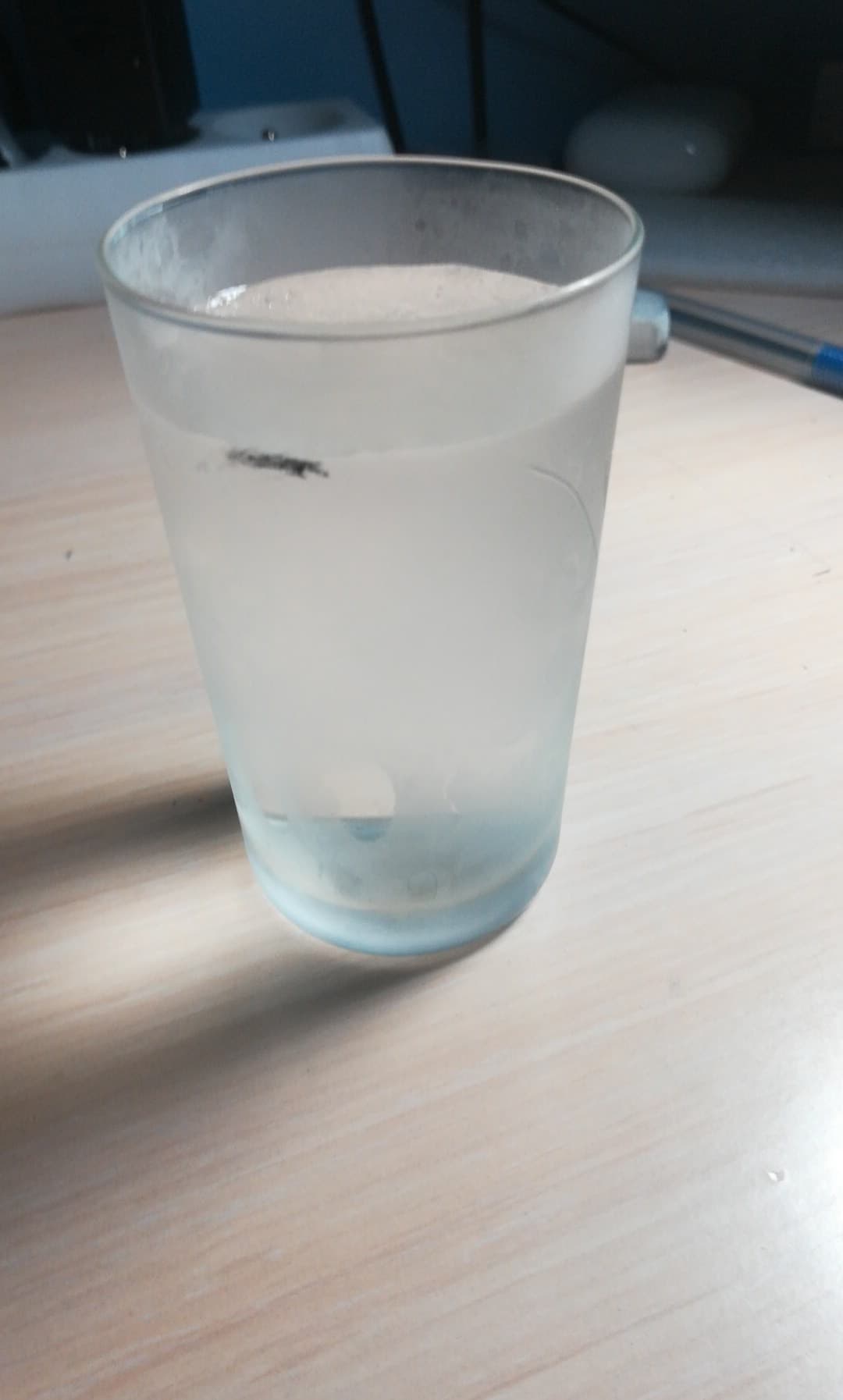 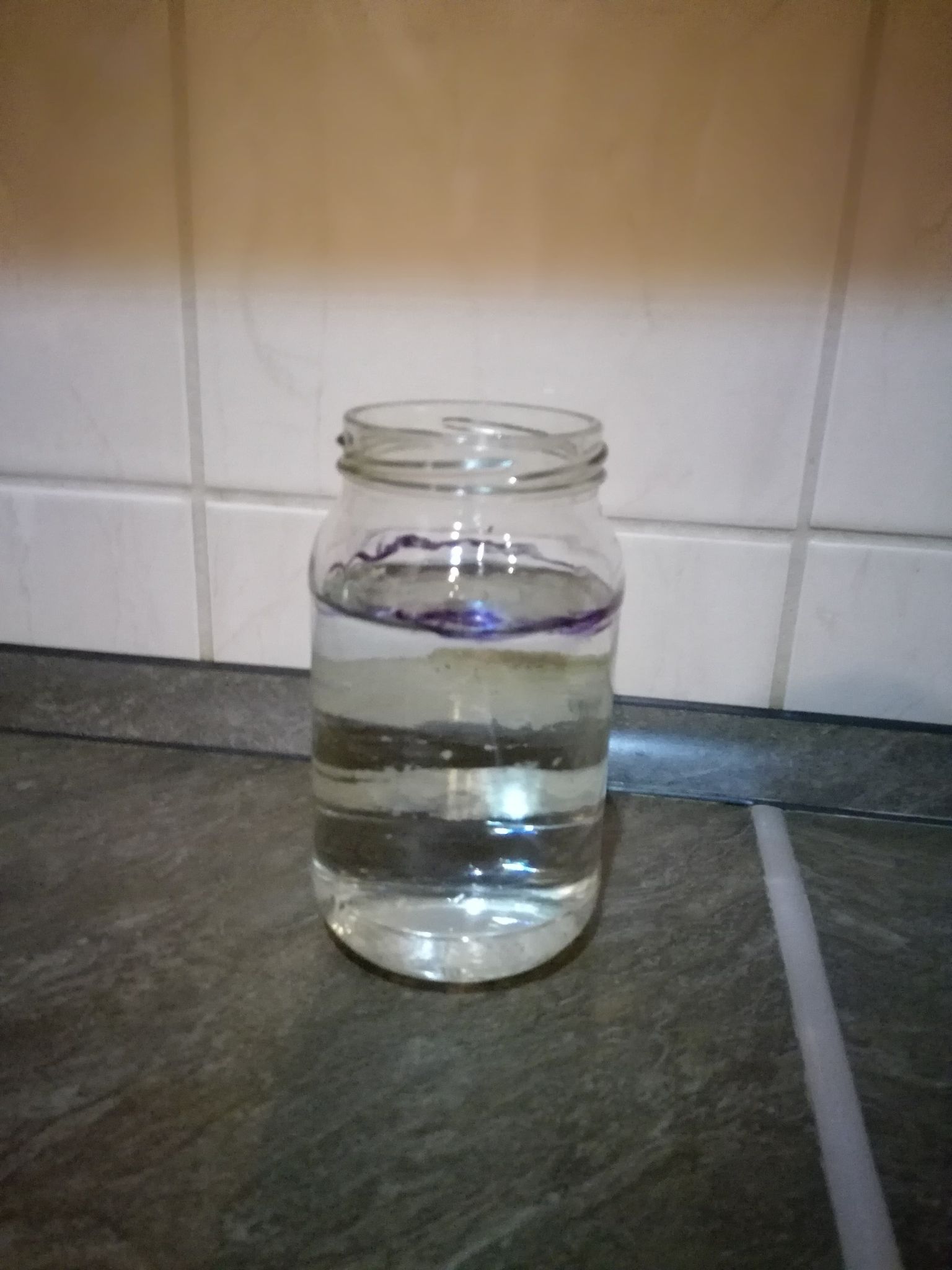 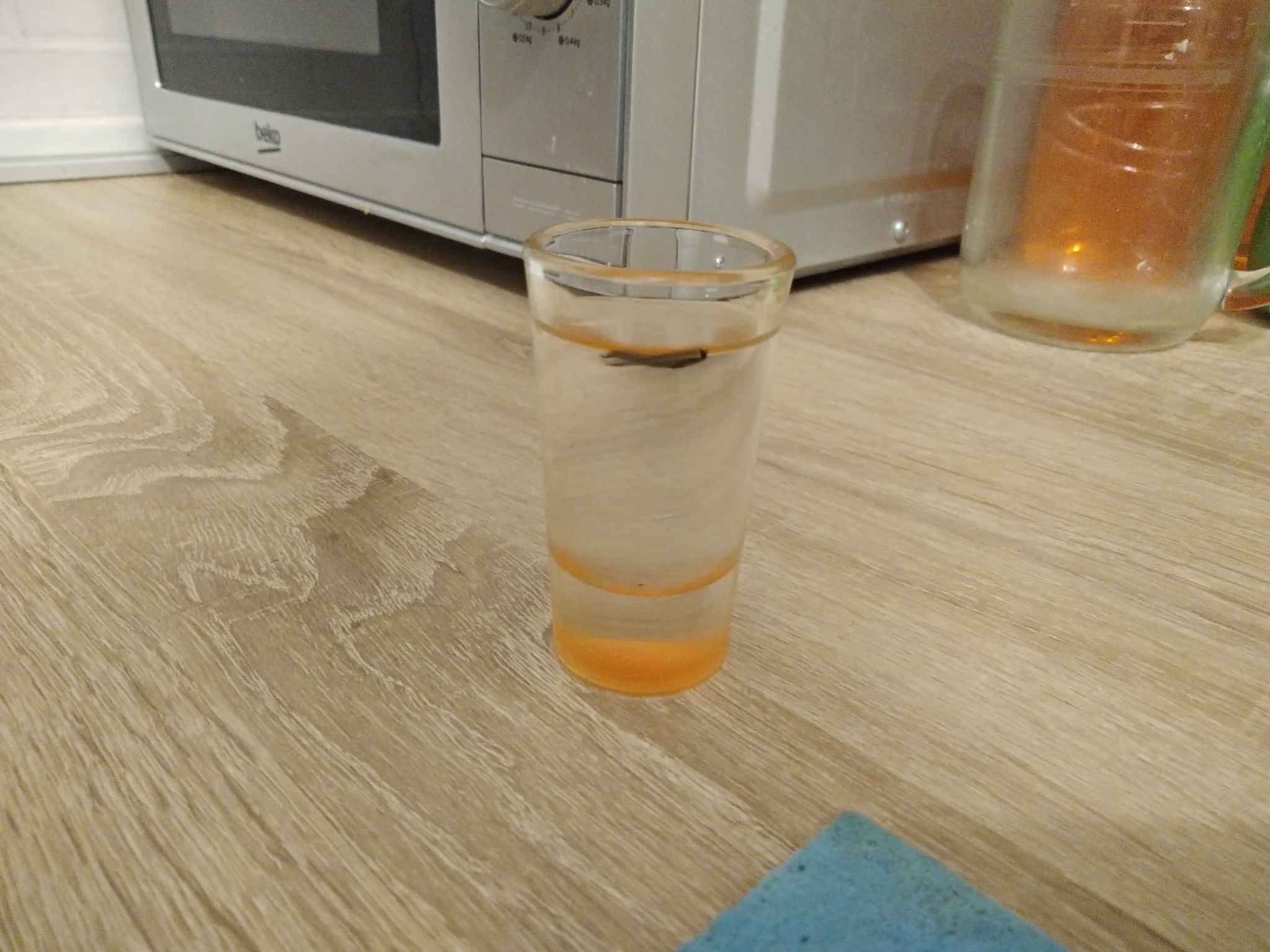 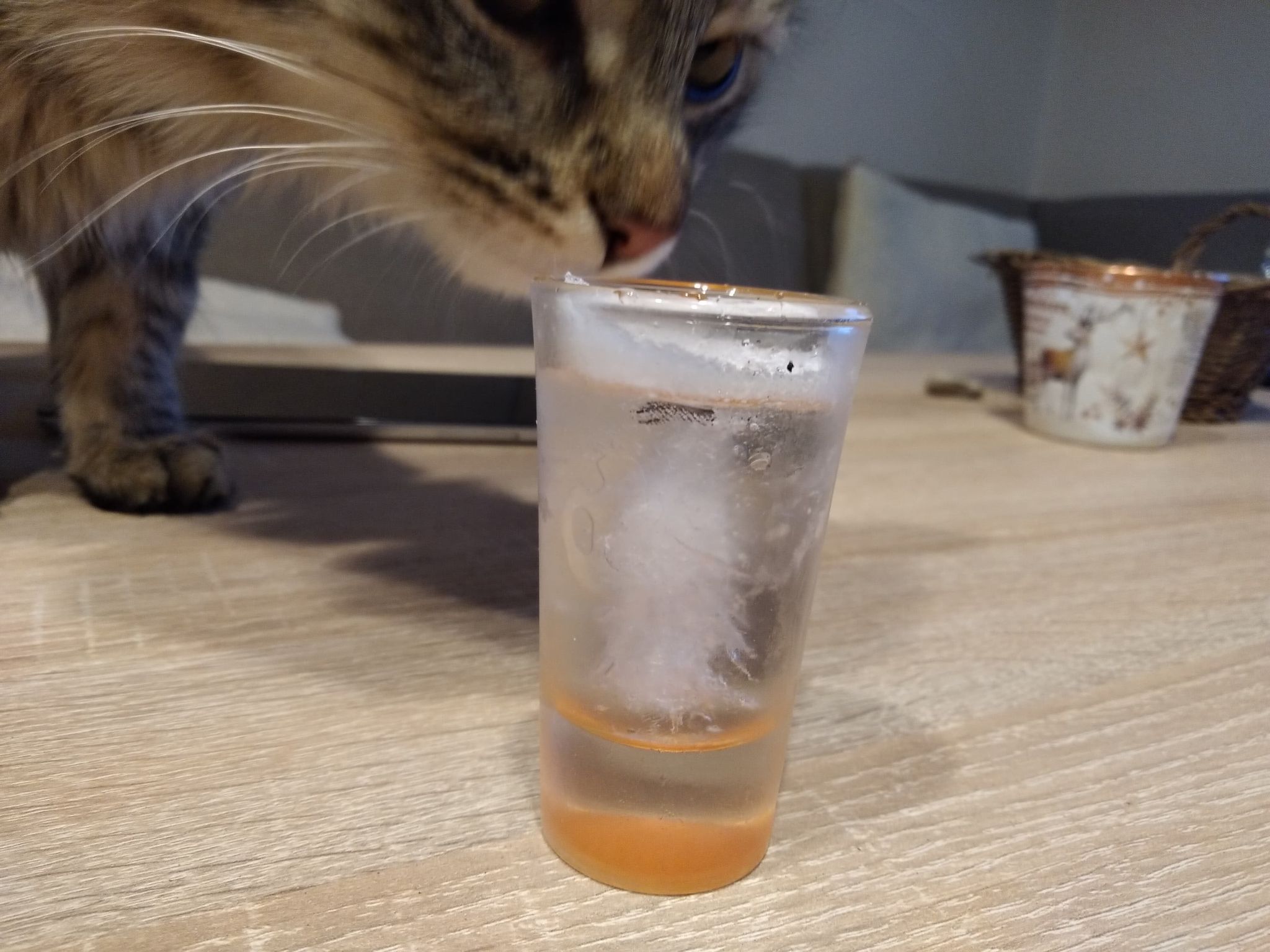 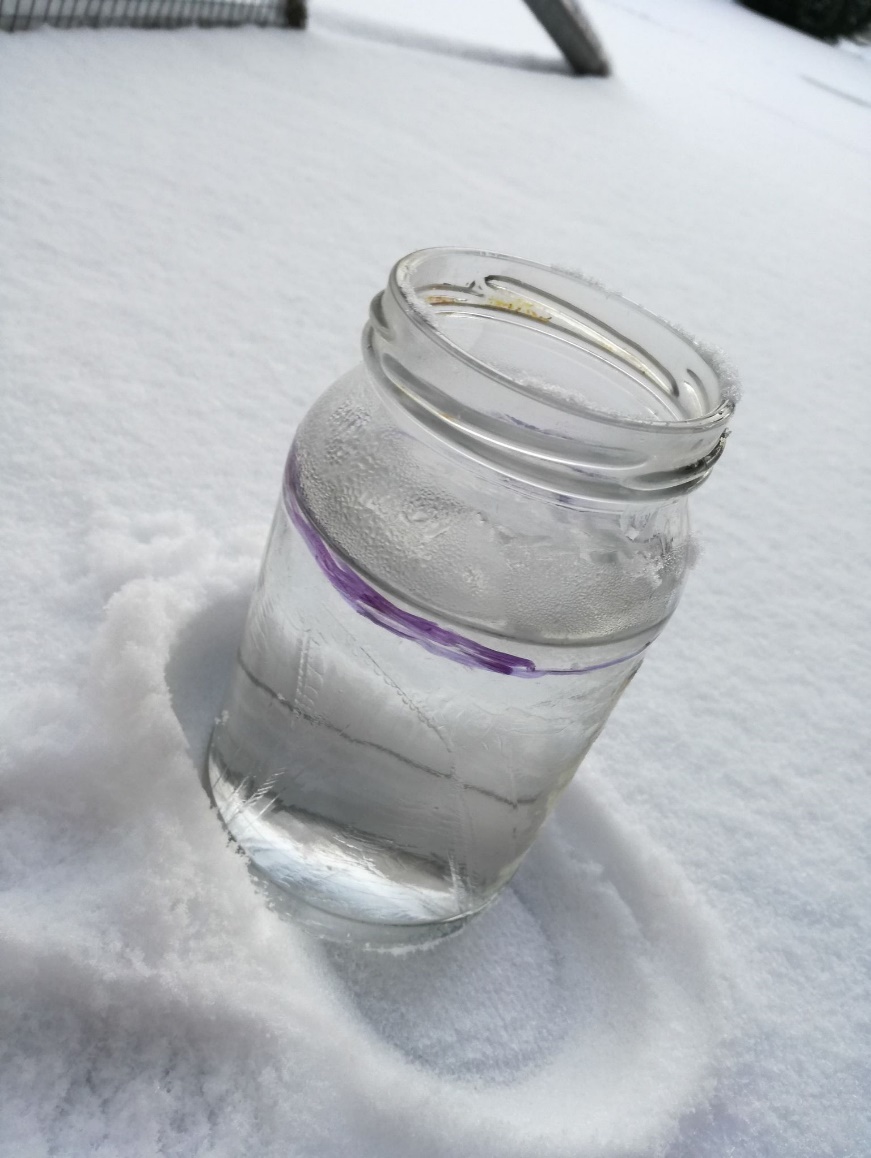 Voda pri tuhnutí zväčšuje svoj objem.
Amorfné látky
Amorfné (beztvaré) látky majú nepravidelné usporiadanie častíc (sklo, parafín). Ich teplota topenia sa nachádza v určitom teplotnom rozpätí.
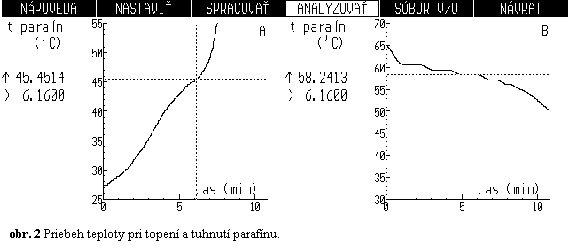 Zamyslime sa
Čo sa Ti dnes páčilo na učive?
Vieš povedať, prečo ryby nezamrznú v jazere?
Čo bolo pre Teba prekvapujúce?